TOÁN 4
Tập 1
TẬP THỂ LỚP 4B
CHÀO MỪNG QUÝ THẦY CÔ GIÁO
TOÁN 4
Tập 1
KHỞI ĐỘNG
HOẠT ĐỘNG NHÓM
Nói với bạn về những điều quan sát được từ bức tranh
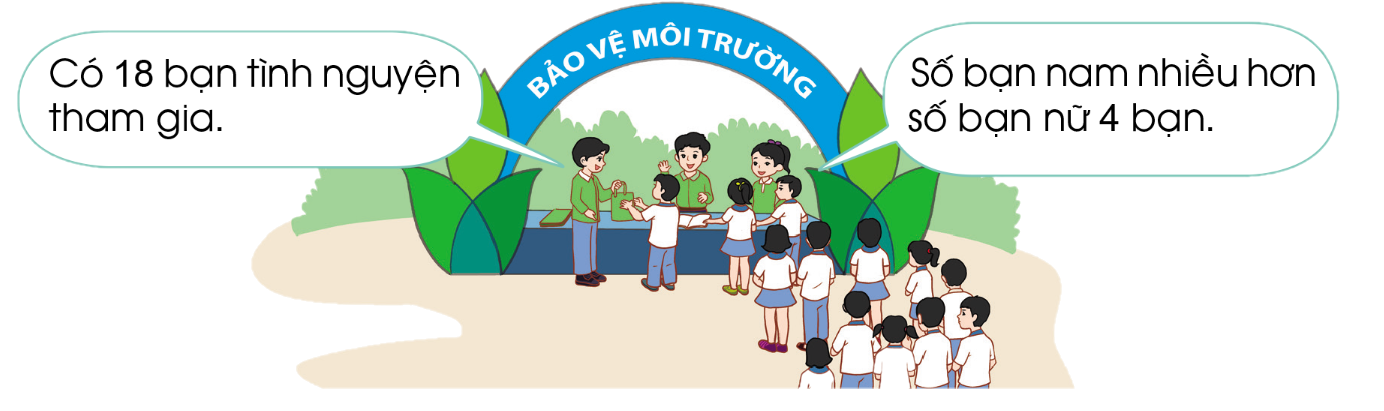 TOÁN 4
Tập 1
Toán:
Bài 29: Tìm hai số khi biết tổng và hiệu của hai số đó – Tiết 1
Bài toán: Có 18 học sinh tình nguyện tham gia hoạt động bảo vệ môi trường. Biết rằng số bạn nam nhiều hơn số bạn nữ là 4 bạn. Hỏi có bao nhiêu bạn nam, bao nhiêu bạn nữ?
Hình thành kiến thức mới
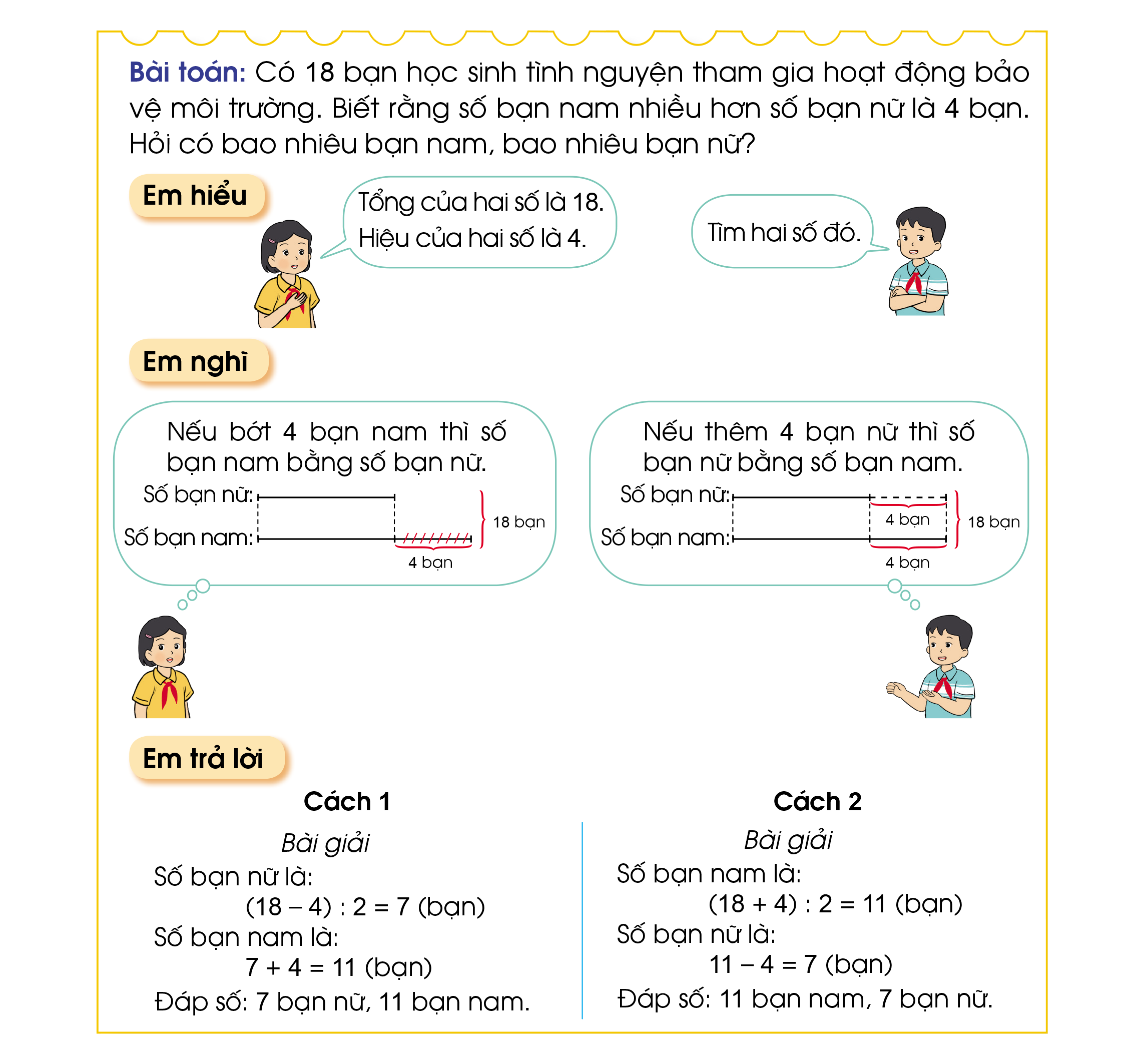 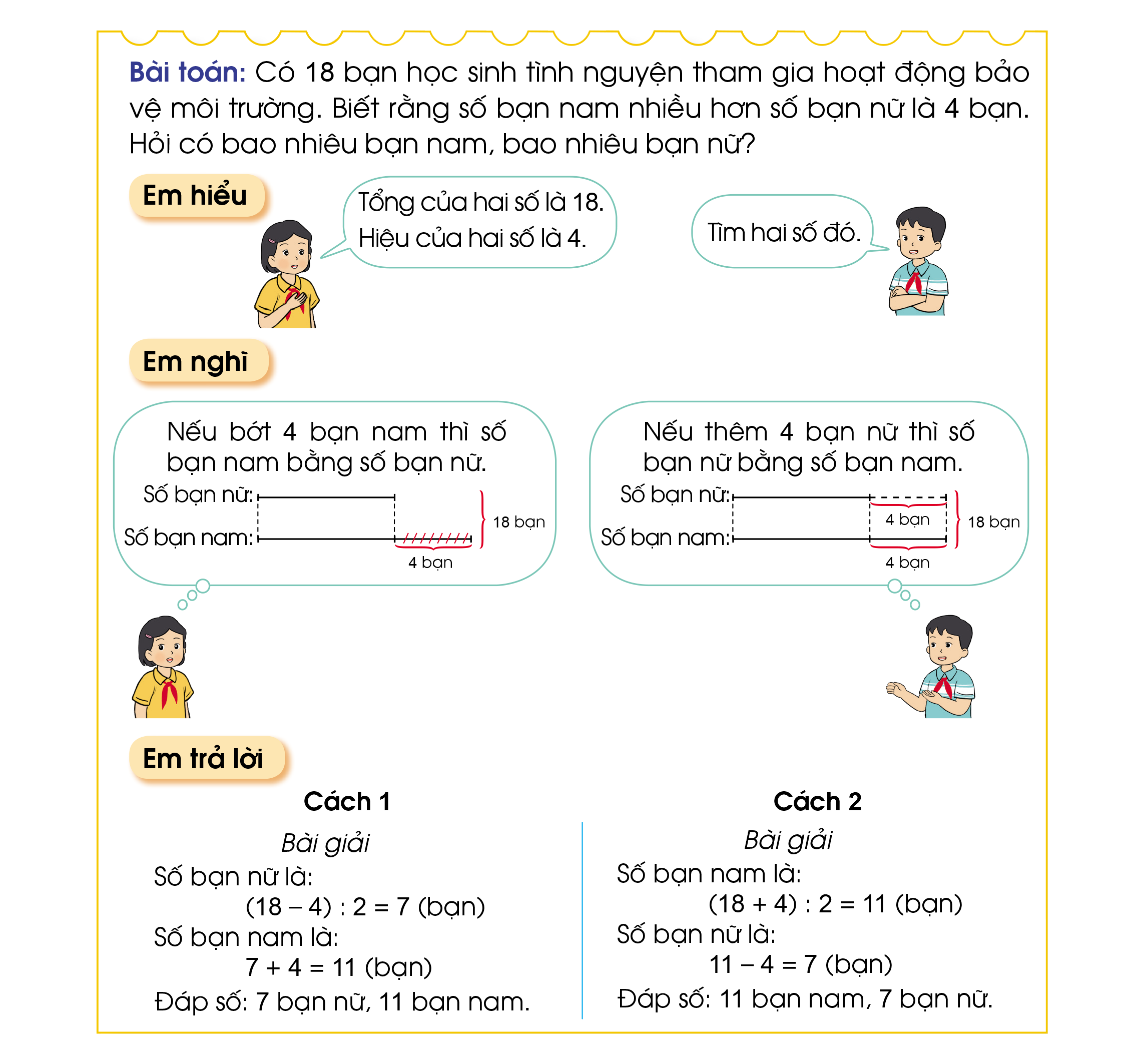 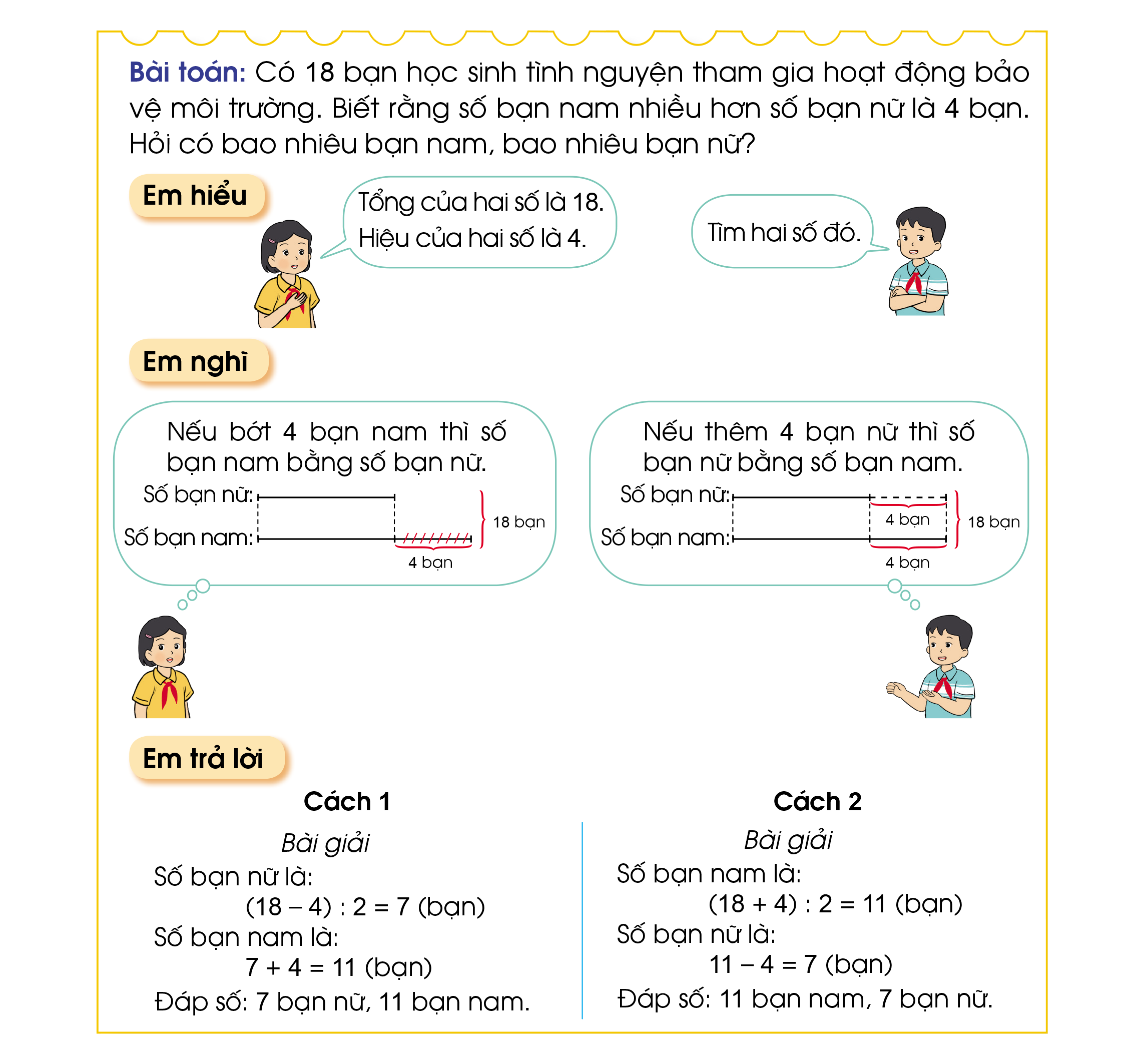 4 bạn
Số bạn nam:
Số bạn nữ:
18 bạn
4 bạn
4 bạn
Số bạn nam
Số bạn nữ
18 bạn
Nhận xét: Muốn tìm hai số khi biết tổng và hiệu của hai số đó ta có thể thực hiện theo một trong hai cách sau:
Cách 1:   Số bé  =  ( tổng  -  hiệu ) :  2
Cách 2:   Số lớn =  ( tổng  + hiệu )  :  2
Lưu ý: 
- Khi đã biết được số bé, muốn tìm số lớn ta có thể lấy tổng trừ đi số bé hoặc lấy số bé cộng với hiệu.
     - Khi đã biết được số lớn, muốn tìm số bé ta có thể lấy tổng trừ đi số lớn hoặc lấy số lớn trừ đi hiệu.
Tìm hai số khi biết tổng và hiệu của chúng lần lượt là:
01
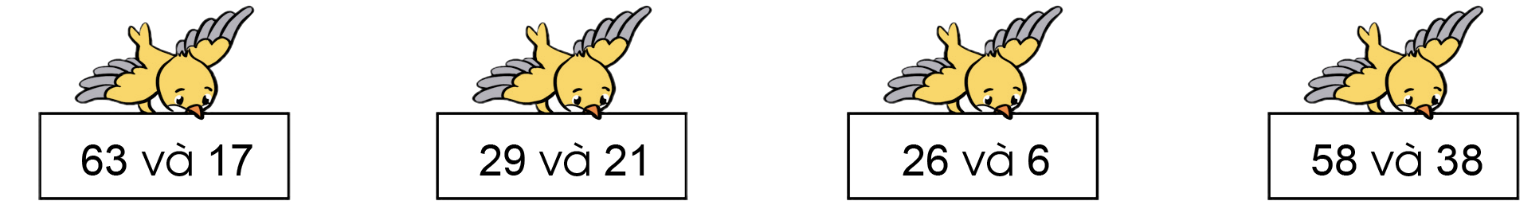 Trả lời
Tìm hai số khi biết tổng và hiệu của chúng lần lượt là:
01
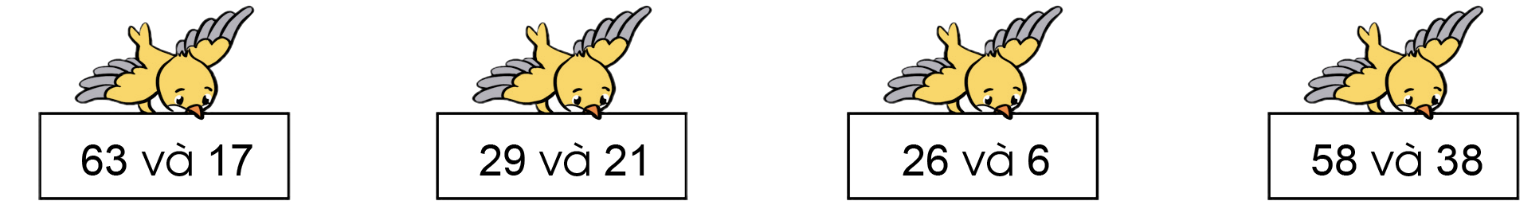 Trả lời
Tìm hai số khi biết tổng và hiệu của chúng lần lượt là:
01
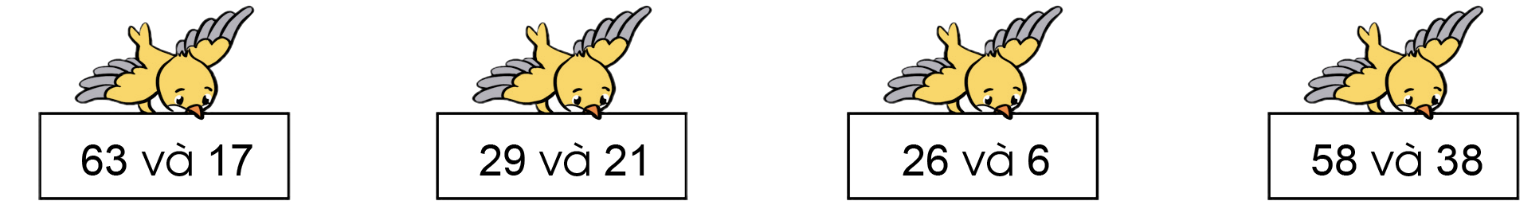 Trả lời
Tìm hai số khi biết tổng và hiệu của chúng lần lượt là:
01
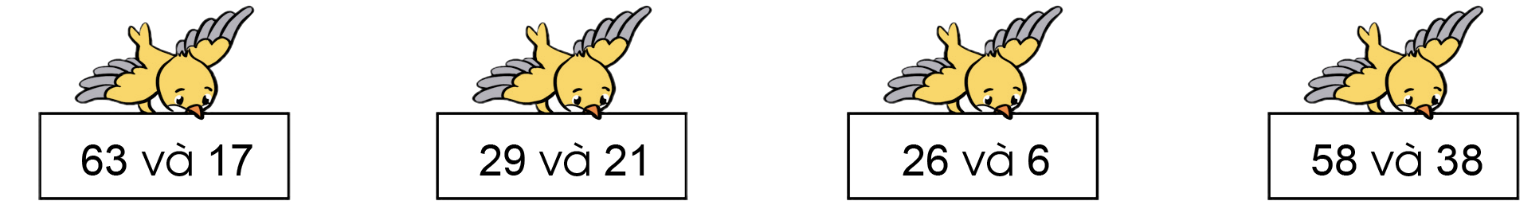 Trả lời
Qua bài học hôm nay, các em biết thêm được điều gì?
Muốn tìm hai số khi biết tổng và hiệu của hai số đó, ta có thể thực hiện theo một trong hai cách sau:
                       Cách 1: Số bé = (tổng – hiệu) : 2
                      Cách 2: Số lớn = (tổng + hiệu) : 2
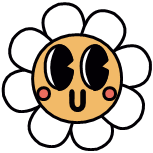 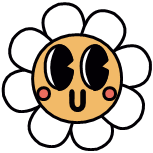 Hoàn thành bài tập trong VBT
Ôn tập kiến thức đã học